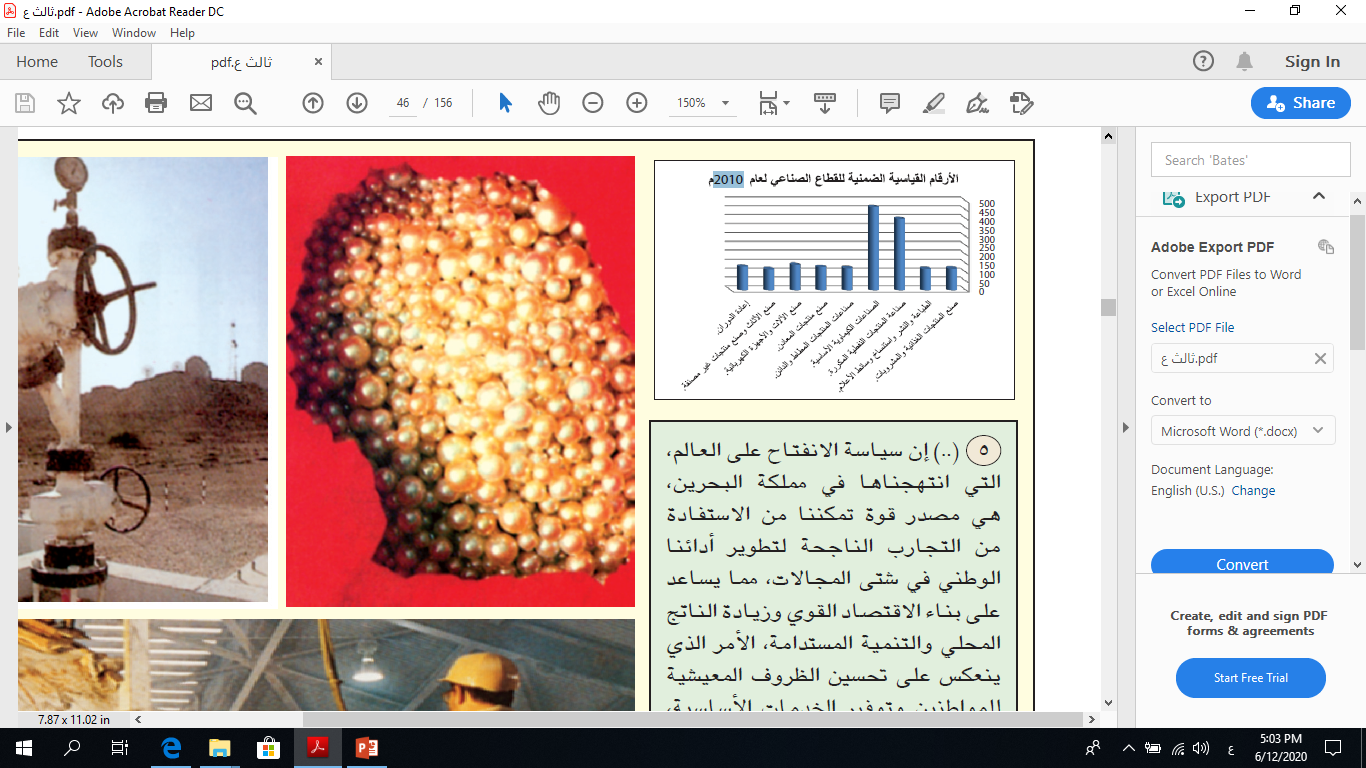 التنمية الاقتصادية
الــدرس (10) صفحة 45
المواد الاجتماعية - الصف الثالث الإعدادي – الفصل الدراسي الأول الوحدة الأولى
المواد الاجتماعية: التنمية الاقتصادية
الأهــــــــــــداف
يتوقع من الطالب بعد نهاية الدرس أن يكون قادرًا على:
تحديد الدوافع التي دعت حكومة البحرين إلى اتباع سياسة تنويع مصادر الدخل.
1
توضيح التدابير التي اتخذتها البحرين على صعيد البنية التحتية لإنجاح خطتها التنموية.
2
إدراك أثر سياسة الحرية الاقتصادية المتبعة في توسيع قاعدة الاقتصاد البحريني.
3
المواد الاجتماعية: التنمية الاقتصادية
ساهمت الإيرادات النفطية بشكلٍ كبيرٍ في التنمية الاقتصادية في البحرين، مما أدى إلى تنوع واتساع القاعدة الاقتصادية، وقلَّ الاعتماد على النفط كموردٍ أساسي للناتج المحلي الإجمالي.
المواد الاجتماعية: التنمية الاقتصادية
إيرادات نفطية تُسهم في نجاح التنمية الاقتصادية والبشرية فيها
اتجهت حكومة البحرين منذ السبعينات إلى اتباع سياسة تنويع مصادر  دخلها، من خلال توظيف إيراداتها النفطية في الفترة الممتدة بين 1975 و1992م في تنفيذ الخطط والبرامج التنموية البشرية والاقتصادية الشاملة التي رسمتها البلاد لتحقيق هذا الهدف.
المواد الاجتماعية: التنمية الاقتصادية
وفرت حكومة مملكة البحرين البنية التحتية اللازمة والضرورية لمختلف القطاعات الاقتصادية، حيث:
أنشأت المناطق الصناعية.
مدَّت شبكات المياه والكهرباء والمجاري إلى مختلف البلاد.
حدَّثت شبكات الاتصال السلكية واللاسلكية.
طوَّرت شبكة المواصلات البرية والجوية.
حسَّنت الخدمات الصحية والتعليمية والإسكانية، وذلك لتنمية الموارد البشرية وزيادة إنتاجها.
المواد الاجتماعية: التنمية الاقتصادية
سياسة الحرية الاقتصادية وجذب المستثمرين
ساعد نجاح الخطة الاقتصادية على جذب رؤوس الأموال الخارجية، ومما زاد في أهمية البحرين كمنطقة جذب لرؤوس الأموال، اتباع الحكومة سياسة الحرية الاقتصادية التي تمثلت في اصدار قوانين شجعت المستثمرين على العمل مثل:
إعطاء الحرية في إدخال رؤوس الأموال وإخراجها.
السماح للأجانب بامتلاك جميع أسهم الشركات التي يؤسسونها دون الحاجة لشريك بحريني فيها.
إعفاء الشركات الصناعية والمؤسسات المصرفية من الضرائب لفترة زمنية محددة بعد التأسيس.
التسهيلات التي تقدمها مختلف الدوائر الحكومية لاستصدار تراخيص التأسيس لمختلف الشركات.
المواد الاجتماعية: التنمية الاقتصادية
يتسم الاقتصاد البحريني بالتوازن بين مختلف قطاعاته
أدت التنمية الاقتصادية وسياسة الحرية الاقتصادية المتبعة إلى توسع قاعدة الاقتصاد البحريني وتنوعه.
أصبح القطاع النفطي يشكل أقل من 20% من الناتج المحلي الإجمالي، بعدما كان يشكل نصفه في السبعينات.
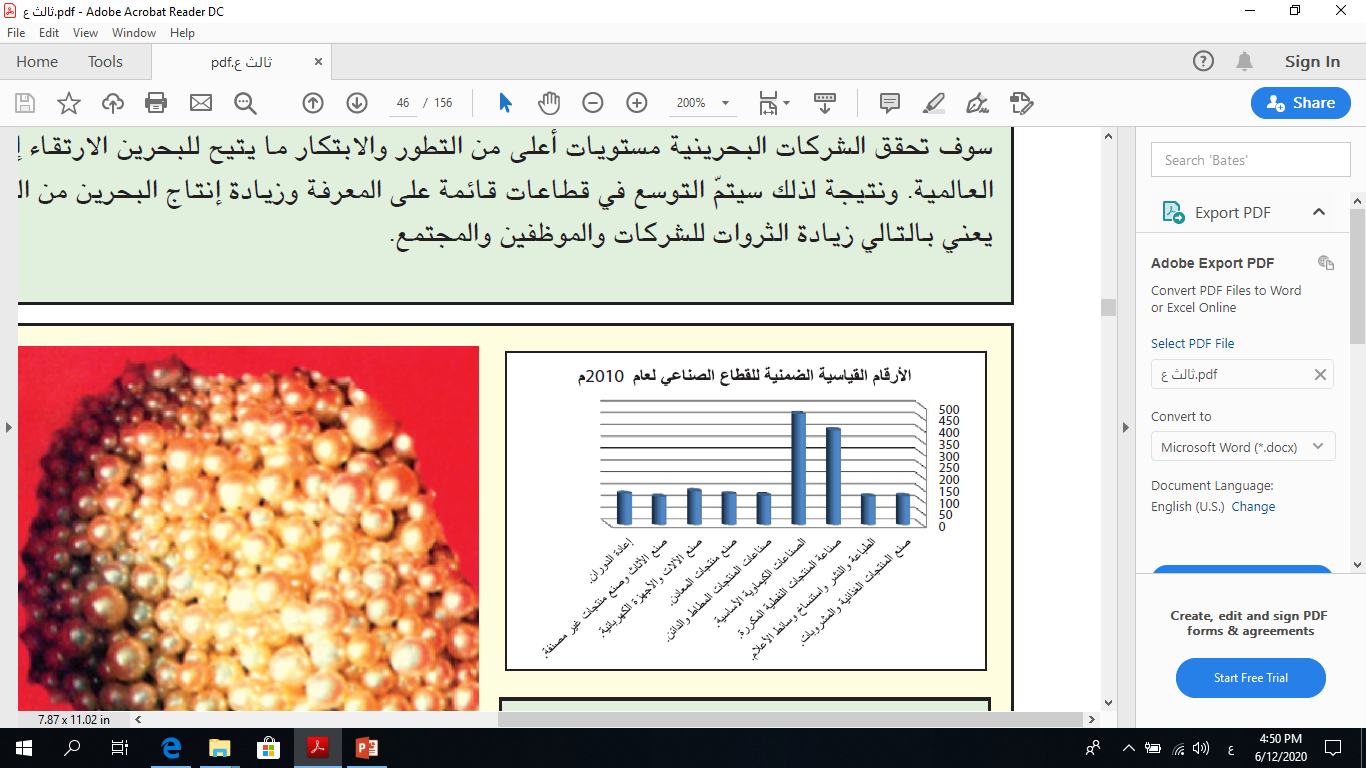 ارتفعت نسبة مساهمة قطاعي الصناعة التحويلية والخدمات في إجمالي الناتج المحلي الذي اتسم بشبه توازن بين مختلف قطاعاته.
ارتفعت نسبة مساهمة قطاع البناء والتشييد إلى 7% والقطاع المالي إلى 17% والتصنيع إلى 15% في عام 2012م
المواد الاجتماعية: التنمية الاقتصادية
أدى التطور الاقتصادي الذي حققته مملكة البحرين  إلى تحسن مستوى التنمية البشرية في مؤشرات الصحة والتعليم والإسكان وغيرها.
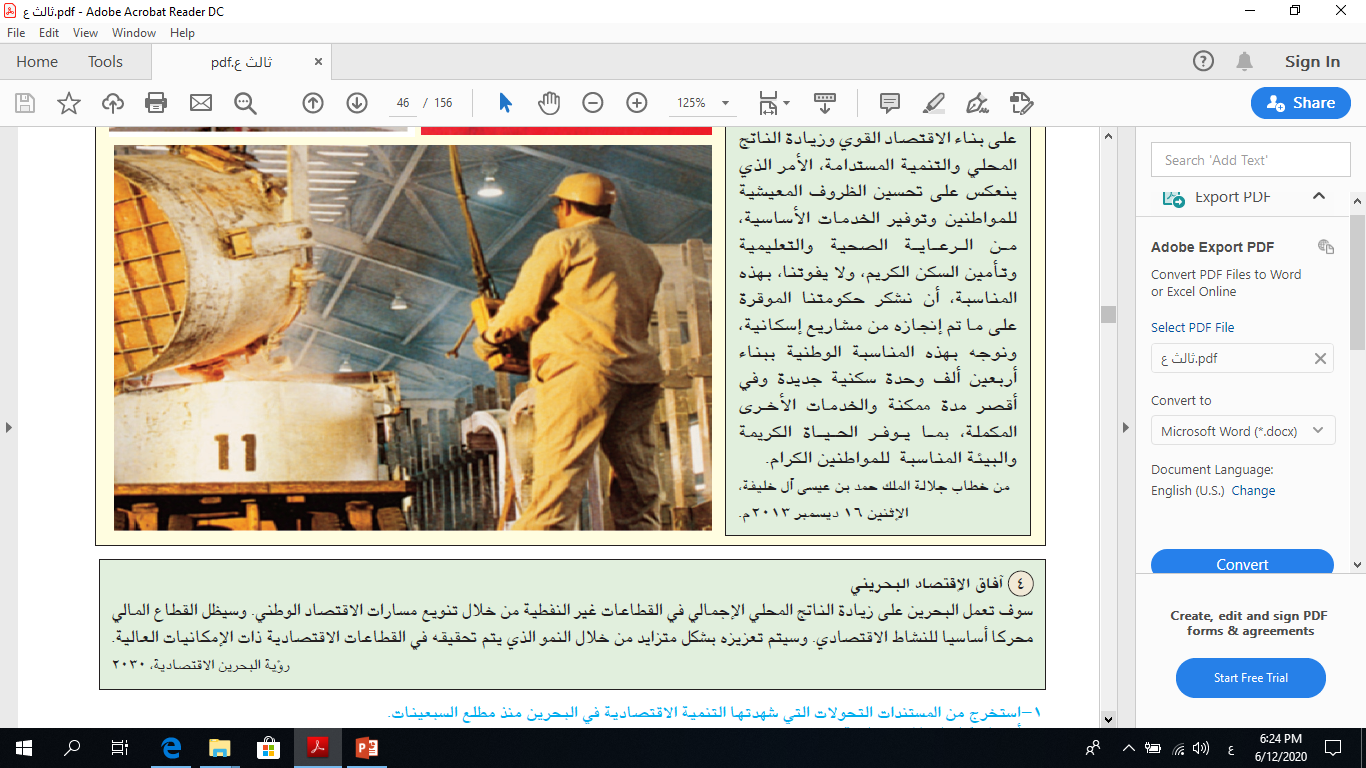 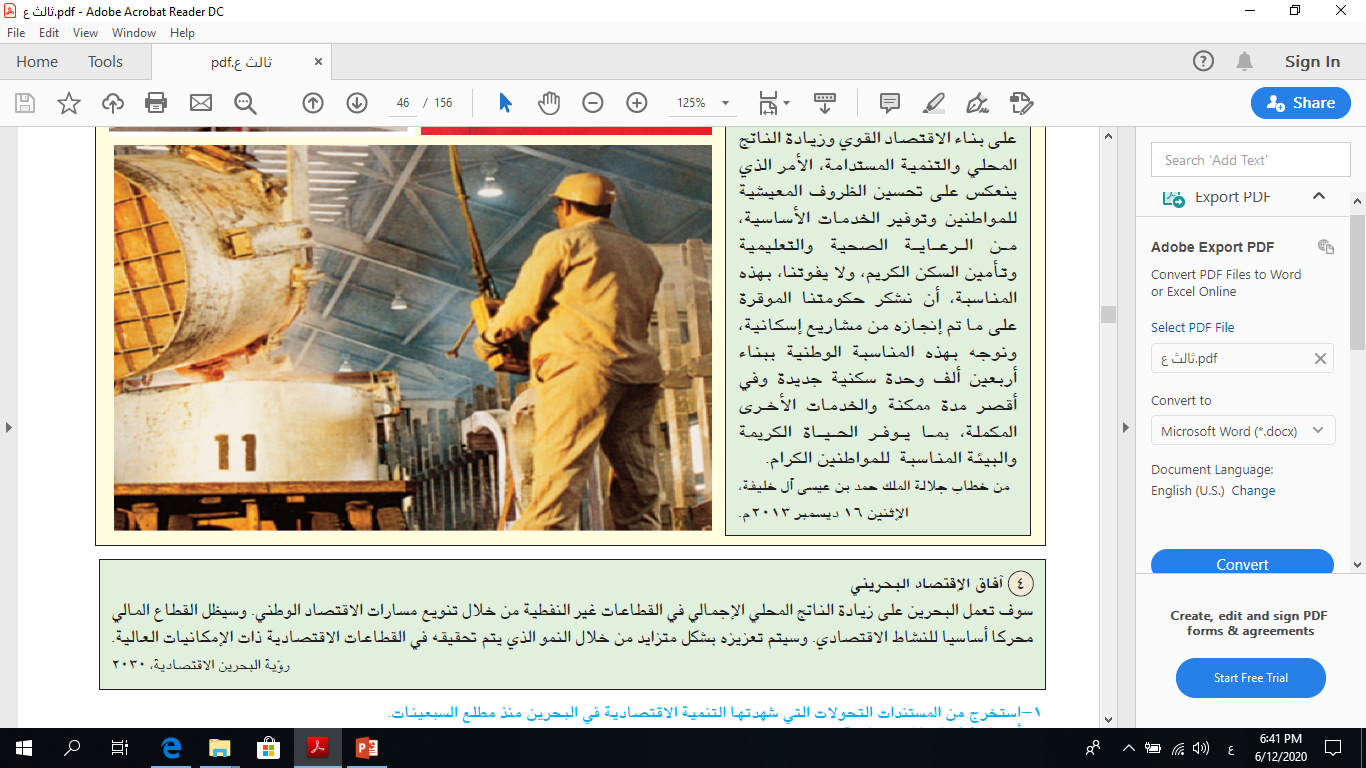 المواد الاجتماعية: التنمية الاقتصادية
نشــاط تقييمي
علل ما يلي:
ثلاث دقائق
شكَّلَتْ البحرين منطقة جذب لرؤوس الأموال الخارجية.
ثلاث نقاط فقط
اتباع الحكومة سياسة الحرية الاقتصادية التي تمثلت في اصدار قوانين شجعت المستثمرين على العمل مثل:
إعطاء الحرية في إدخال رؤوس الأموال وإخراجها.
السماح للأجانب بامتلاك جميع أسهم الشركات التي يؤسسونها دون الحاجة لشريك بحريني فيها.
إعفاء الشركات الصناعية والمؤسسات المصرفية من الضرائب لفترة زمنية محددة بعد التأسيس.
التسهيلات التي تقدمها مختلف الدوائر الحكومية لاستصدار تراخيص التأسيس لمختلف الشركات.
المواد الاجتماعية: التنمية الاقتصادية
نشــاط تقييمي
ثلاث دقائق
ما التدابير التي اتخذتها حكومة البحرين على صَعيد البنية التحتية لإنجاح خطتها التنموية؟
ثلاثة تدابير فقط
أنشأت المناطق الصناعية.
مدَّت شبكات المياه والكهرباء والمجاري إلى مختلف البلاد.
حدَّثت شبكات الاتصال السّلكية واللاسلكية.
طوَّرت شبكة المواصلات البرية والجوية.
حسَّنت الخدمات الصحية والتعليمية والإسكانية، وذلك لتنمية الموارد البشرية وزيادة إنتاجها.
نلتقي في الدرس القادم